Tamkang University
Tamkang University
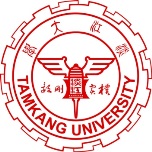 資訊管理專題Hot Issues of Information Management
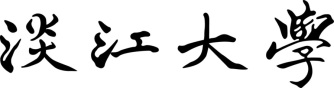 Global E-Business and Collaboration: P&G (Chap. 2)
1061IM4C03
TLMXB4C (M0842) Thu 7,8 (14:10-16:00) B702
Min-Yuh Day
戴敏育
Assistant Professor
專任助理教授
 Dept. of Information Management, Tamkang University
淡江大學 資訊管理學系

http://mail. tku.edu.tw/myday/
2017-10-05
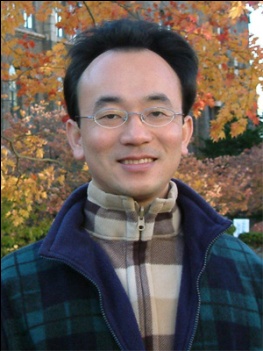 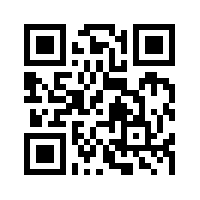 1
課程大綱 (Syllabus)
週次 (Week)    日期 (Date)    內容 (Subject/Topics)
1   2017/09/21   Introduction to Case Study for Hot Issues of                          Information Management
2   2017/09/28   Information Systems in Global Business: UPS                            (Chap. 1) (pp.53-54) 
3   2017/10/05   Global E-Business and Collaboration: P&G                            (Chap. 2) (pp.84-85) 
4   2017/10/12   Information Systems, Organization, and Strategy:                          Starbucks   (Chap. 3) (pp.129-130) 
5   2017/10/19   Ethical and Social Issues in Information Systems:                          Facebook   (Chap. 4) (pp.188-190) 
6   2017/10/26   IT Infrastructure and Emerging Technologies:                         Amazon and Cloud Computing   (Chap. 5) (pp. 234-236)
2
課程大綱 (Syllabus)
週次 (Week)    日期 (Date)    內容 (Subject/Topics)
7   2017/11/02   Foundations of Business Intelligence:                          IBM and Big Data   (Chap. 6) (pp.261-262) 
8   2017/11/09   Telecommunications, the Internet, and Wireless                         Technology: Google, Apple, and Microsoft                             (Chap. 7) (pp.318-320) 
9   2017/11/16   Midterm Report (期中報告)
10   2017/11/23   Midterm Exam Week (期中考試週)
11   2017/11/30   Enterprise Applications: Summit and SAP                              (Chap. 9) (pp.396-398) 
12   2017/12/07   E-commerce: Zagat   (Chap. 10) (pp.443-445)
3
課程大綱 (Syllabus)
週次	日期	     內容（Subject/Topics）
13   2017/12/14   Enhancing Decision Making: Zynga                              (Chap. 12) (pp.512-514) 
14   2017/12/21   Building Information Systems: USAA                              (Chap. 13) (pp.547-548) 
15   2017/12/28   Managing Projects: NYCAPS and CityTime                             (Chap. 14) (pp.586-588) 
16   2018/01/04   Final Report I (期末報告 I)
17   2018/01/11   Final Report II (期末報告 II)
18   2018/01/18   Final Exam Week (期末考試週)
4
Management Information Systems: Managing the Digital Firm
Organization, Management, and the Networked Enterprise
1
Information Technology Infrastructure
2
3
Key System Applications for the Digital Age
4
Building and Managing Systems
5
Source: Kenneth C. Laudon & Jane P. Laudon (2014), Management Information Systems: Managing the Digital Firm, Thirteenth Edition, Pearson.
Chap. 2 Global E-Business and Collaboration: P&G
6
Case Study: P&G (Chap. 2) (pp.84-85)Piloting Procter & Gamble from Decision Cockpits
1. What management, organization, and technology issues had to be addressed when implementing Business Sufficiency, Business Sphere, and Decision Cockpits?
2. How did these decision-making tools change the way the company ran its business? How effective are they? Why?
3. How are these systems related to P&G’s business strategy?
7
Source: Kenneth C. Laudon & Jane P. Laudon (2014), Management Information Systems: Managing the Digital Firm, Thirteenth Edition, Pearson.
Overview of Fundamental MIS Concepts
Business Challenges
Management
Organization
Information System
Business Solutions
Technology
8
Source: Kenneth C. Laudon & Jane P. Laudon (2014), Management Information Systems: Managing the Digital Firm, Thirteenth Edition, Pearson.
Business Model
8
7
2
4
1
KeyPartners
Key Activities
Value Proposition
CustomerRelationships
CustomerSegments
6
3
Key Resources
Channels
9
5
Cost Structure
RevenueStreams
9
Source: Alexander Osterwalder & Yves Pigneur, Business Model Generation: A Handbook for Visionaries, Game Changers, and Challengers, Wiley, 2010.
The Order Fulfillment Process
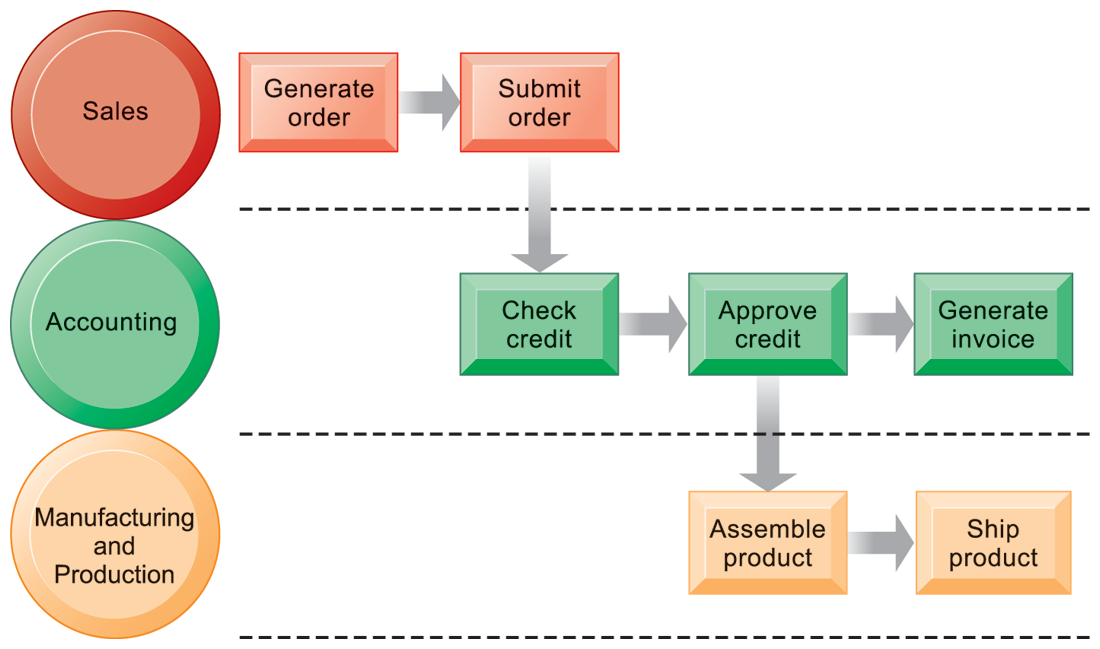 10
Source: Kenneth C. Laudon & Jane P. Laudon (2014), Management Information Systems: Managing the Digital Firm, Thirteenth Edition, Pearson.
A Payroll TPS
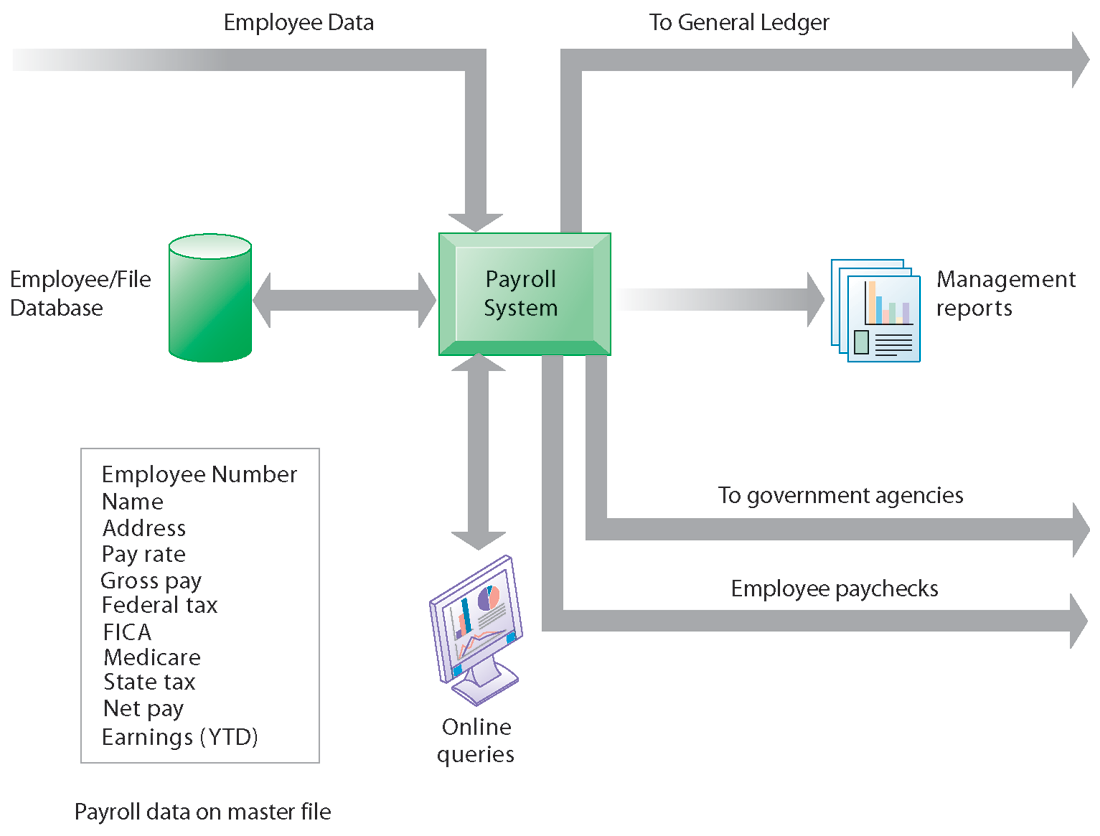 11
Source: Kenneth C. Laudon & Jane P. Laudon (2014), Management Information Systems: Managing the Digital Firm, Thirteenth Edition, Pearson.
How Management Information Systems Obtain Their Data from the Organization’s TPS
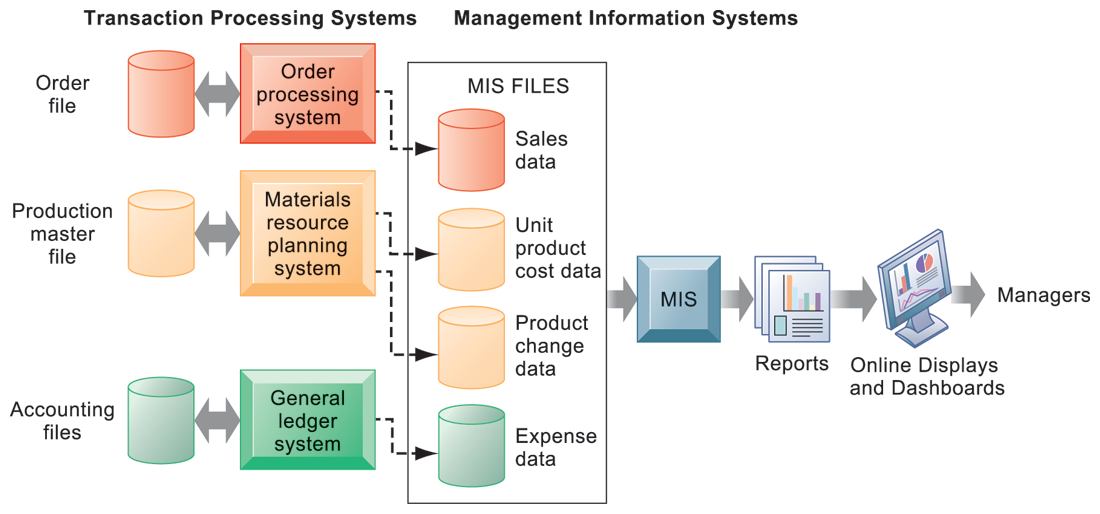 12
Source: Kenneth C. Laudon & Jane P. Laudon (2014), Management Information Systems: Managing the Digital Firm, Thirteenth Edition, Pearson.
Voyage-Estimating Decision Support System
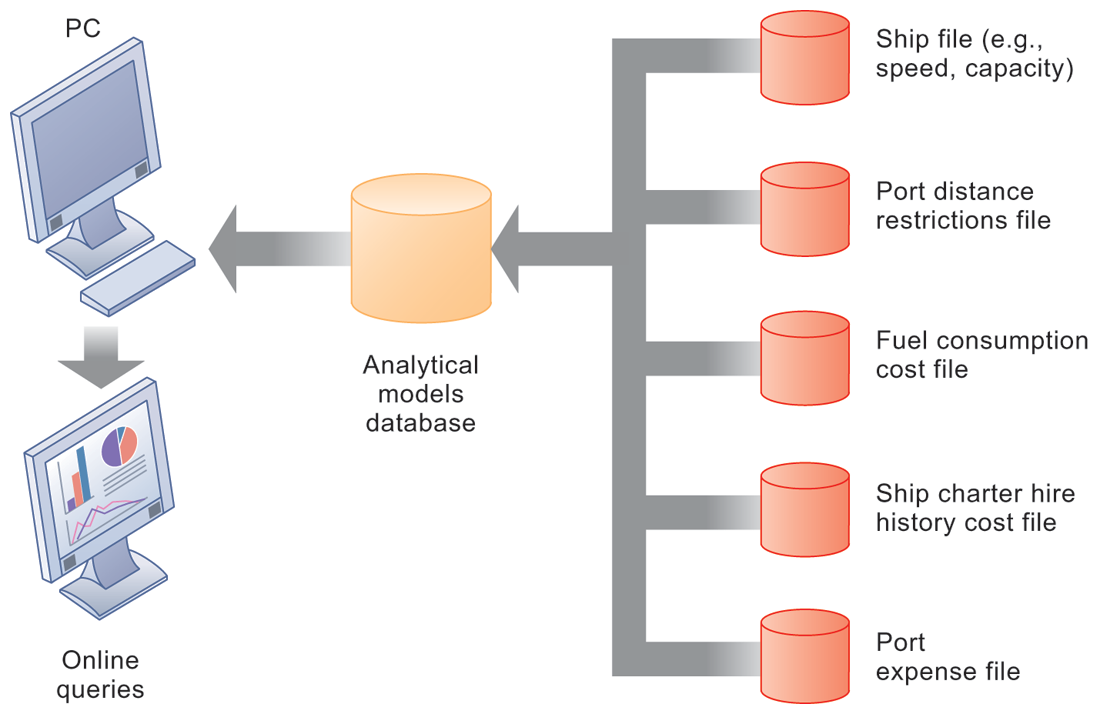 13
Source: Kenneth C. Laudon & Jane P. Laudon (2014), Management Information Systems: Managing the Digital Firm, Thirteenth Edition, Pearson.
Enterprise Application Architecture
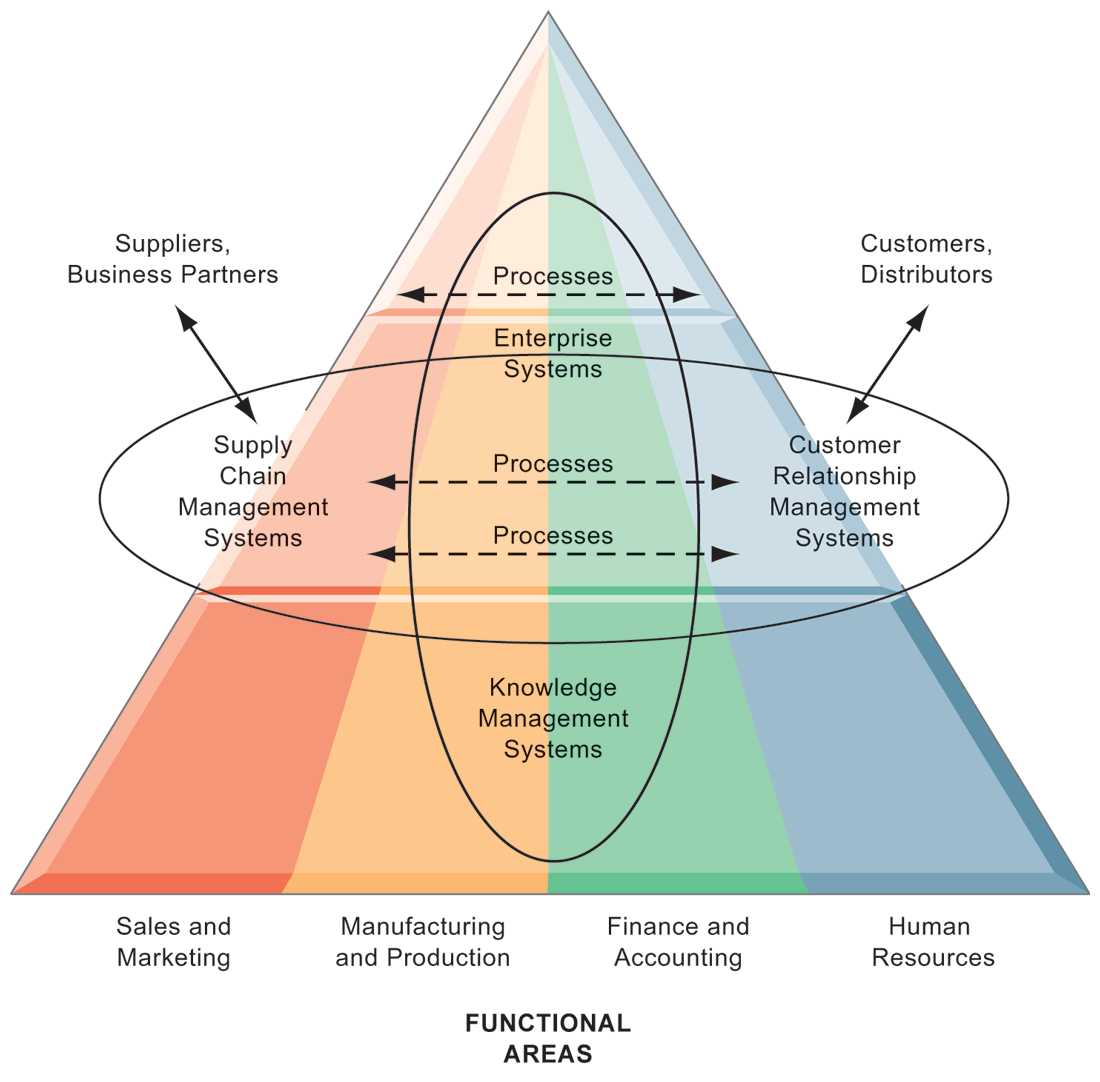 14
Source: Kenneth C. Laudon & Jane P. Laudon (2014), Management Information Systems: Managing the Digital Firm, Thirteenth Edition, Pearson.
Requirements for Collaboration
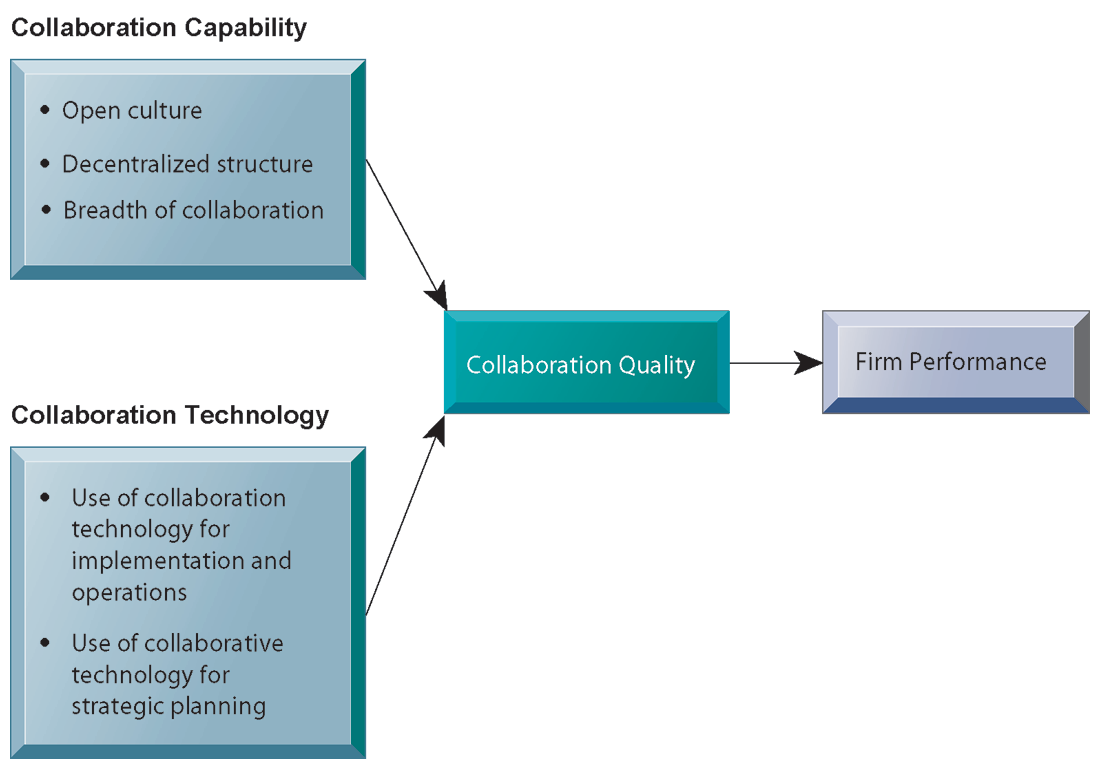 15
Source: Kenneth C. Laudon & Jane P. Laudon (2014), Management Information Systems: Managing the Digital Firm, Thirteenth Edition, Pearson.
The Time/Space Collaboration Tool Matrix
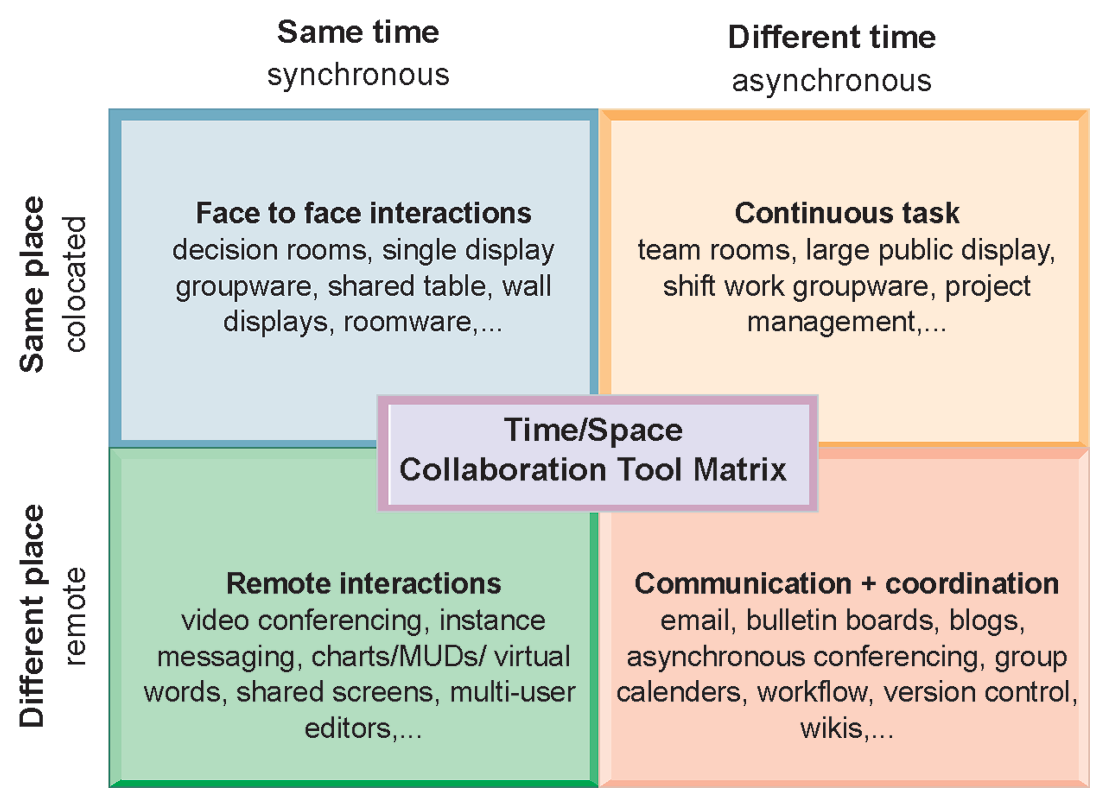 16
Source: Kenneth C. Laudon & Jane P. Laudon (2014), Management Information Systems: Managing the Digital Firm, Thirteenth Edition, Pearson.
The Information Systems Function in Business
Information systems department: 
Formal organizational unit responsible for information technology services
Often headed by chief information officer (CIO)
Other senior positions include chief security officer (CSO), chief knowledge officer (CKO), chief privacy officer (CPO)
Programmers
Systems analysts
Information systems managers
17
Source: Kenneth C. Laudon & Jane P. Laudon (2014), Management Information Systems: Managing the Digital Firm, Thirteenth Edition, Pearson.
The Information Systems Function in Business
End users
Representatives of other departments for whom applications are developed
Increasing role in system design, development
IT Governance:
Strategies and policies for using IT in the organization
Decision rights
Accountability
Organization of information systems function 
Centralized, decentralized, and so on
18
Source: Kenneth C. Laudon & Jane P. Laudon (2014), Management Information Systems: Managing the Digital Firm, Thirteenth Edition, Pearson.
Definition of Business Model
A business model describes the rationale of how an organization creates, delivers, and captures value.
19
Source: Alexander Osterwalder & Yves Pigneur, Business Model Generation: A Handbook for Visionaries, Game Changers, and Challengers, Wiley, 2010.
Definition of Business Strategy
A business strategy is a long term plan of action designed to achieve a particular goal or set of goals or objectives.
Source: (Ostenwalder, Pigneur and  Tucci, 2005)
20
Business
“the activity of providing goods and services involving financial, commercial and industrial aspects.” (WordNet 2.0)
Source: (Ostenwalder, Pigneur and  Tucci, 2005)
21
Model
“a simplified description and representation of a complex entity or process.” (WordNet 2.0)
Source: (Ostenwalder, Pigneur and  Tucci, 2005)
22
Business Model
A business model is a conceptual tool containing a set of objects, concepts and their relationships with the objective to express the business logic of a specific firm. 
Therefore we must consider which concepts and relationships allow a simplified description and representation of what value is provided to customers, how this is done and with which financial consequences.
Source: (Ostenwalder, Pigneur and  Tucci, 2005)
23
23
Business Model Concept Hierarchy
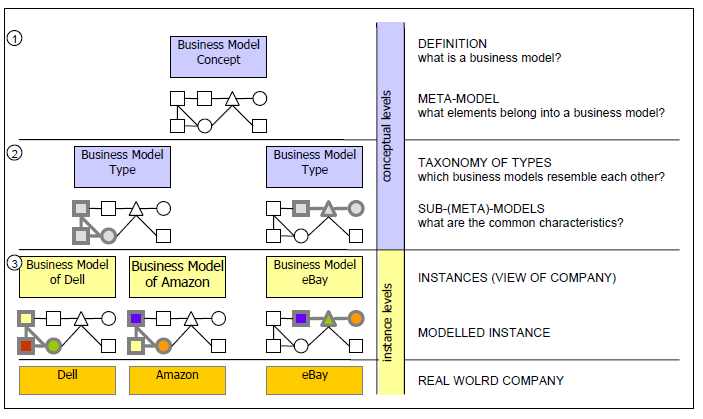 Source: (Ostenwalder, Pigneur and  Tucci, 2005)
24
24
Business Model vs. Business Process Model
Business Model
a view of the firm's logic for creating and commercializing value
Business process model
how a business case is implemented in processes
Source: (Ostenwalder, Pigneur and  Tucci, 2005)
25
Business Model vs. Strategy
Business Models
a system that shows how the pieces of a business fit together.
an abstraction of a firm's strategy
Strategy
includes competition
Source: (Ostenwalder, Pigneur and  Tucci, 2005)
26
Implementing Business Models
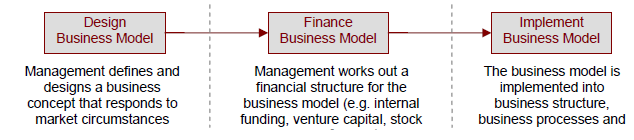 Source: (Ostenwalder, Pigneur and  Tucci, 2005)
27
27
The Business Model's Place in the Firm
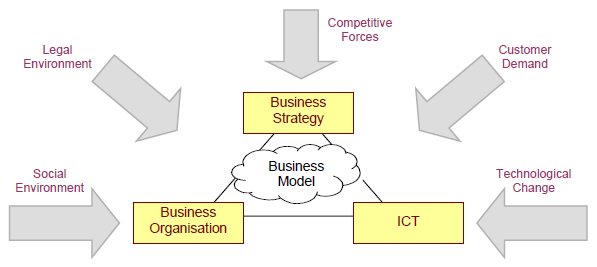 Source: (Ostenwalder, Pigneur and  Tucci, 2005)
28
28
Nine Business Model Building Blocks
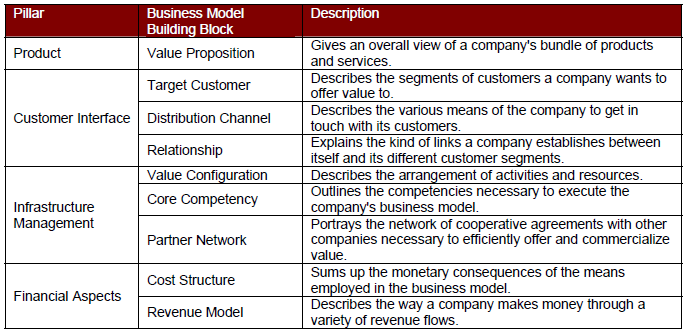 Source: (Ostenwalder, Pigneur and  Tucci, 2005)
29
29
Planning, Changing and Implementing Business Models
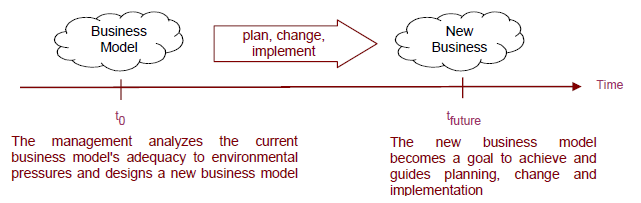 Source: (Ostenwalder, Pigneur and  Tucci, 2005)
30
Business Strategy and Information Systems Alignment
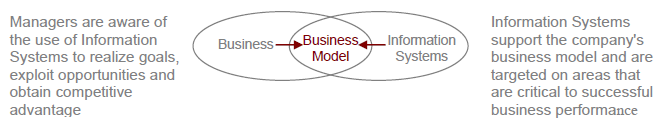 Source: (Ostenwalder, Pigneur and  Tucci, 2005)
31
Business and IT/IS Alignment
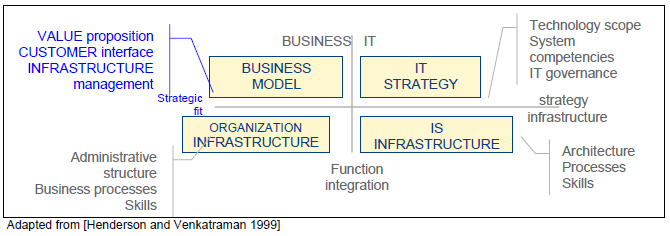 Source: (Ostenwalder, Pigneur and  Tucci, 2005)
32
Infrastructure Alignment
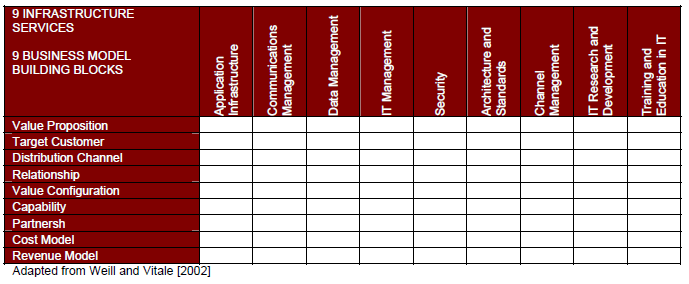 Source: (Ostenwalder, Pigneur and  Tucci, 2005)
33
Case Study: Starbucks (Chap. 3) (pp.129-130)Technology Helps Starbucks Find New Ways to Compete
1. Analyze Starbucks using the competitive forces and value chain models.
2. What is Starbucks’ business strategy? Assess the role played by technology in this business strategy.
3. How much has technology helped Starbucks compete? Explain your answer.
34
Source: Kenneth C. Laudon & Jane P. Laudon (2014), Management Information Systems: Managing the Digital Firm, Thirteenth Edition, Pearson.
資訊管理專題(Hot Issues of Information Management)
1. 請同學於資訊管理專題個案討論前應詳細研讀個案，並思考個案研究問題。
2. 請同學於上課前複習相關資訊管理相關理論，以作為個案分析及擬定管理對策的依據。
3. 請同學於上課前先繳交資訊管理專題個案研究問題書面報告。
4.上課時間地點：週四 7,8 (14:10-16:00) B702
35
References
Kenneth C. Laudon & Jane P. Laudon (2014), Management Information Systems: Managing the Digital Firm, Thirteenth Edition, Pearson. 
Kenneth C. Laudon & Jane P. Laudon原著，游張松 主編，陳文生 翻譯 (2014)，資訊管理系統，第13版，滄海
36